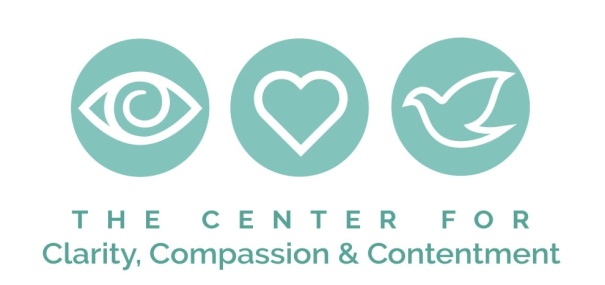 Center4C Self Care Plan
Cultivating clarity, compassion & contentment in our lives.
Self Care Planning is….
Tangible, incremental, accessible, healthy care for your self, rather than fleeting, indulgent, costly or unhealthy. By keeping a self care plan handy, intentional, regular you will find your self care FREE and FREEING. Do you commit to providing yourself essential care? 

Signature___________________________________
Professional: ________________________________________________________________________________________________________
Physical: ____________________________________________________
____________________________________________________Psychological: ____________________________________________________
____________________________________________________
Emotional:  ____________________________________________________
____________________________________________________Spiritual:  ____________________________________________________
____________________________________________________
Relationship:  ____________________________________________________
____________________________________________________ Other: ____________________________________________________
____________________________________________________
Intention:  How do you want to feel?
____________________________________________________________________________________________________________________________________________
Goals: What are short and long term goals? ____________________________________________________________________________________________________________________________________________
_____________________________________________________________________________________________
Kim Perone, MA, CLC, Success Coach/Mindfulness Trainer  kperone@center4c.com  (518) 301-3493 www.Center4c.com   Find your center.